KV-Wahlen 
10. März 2024
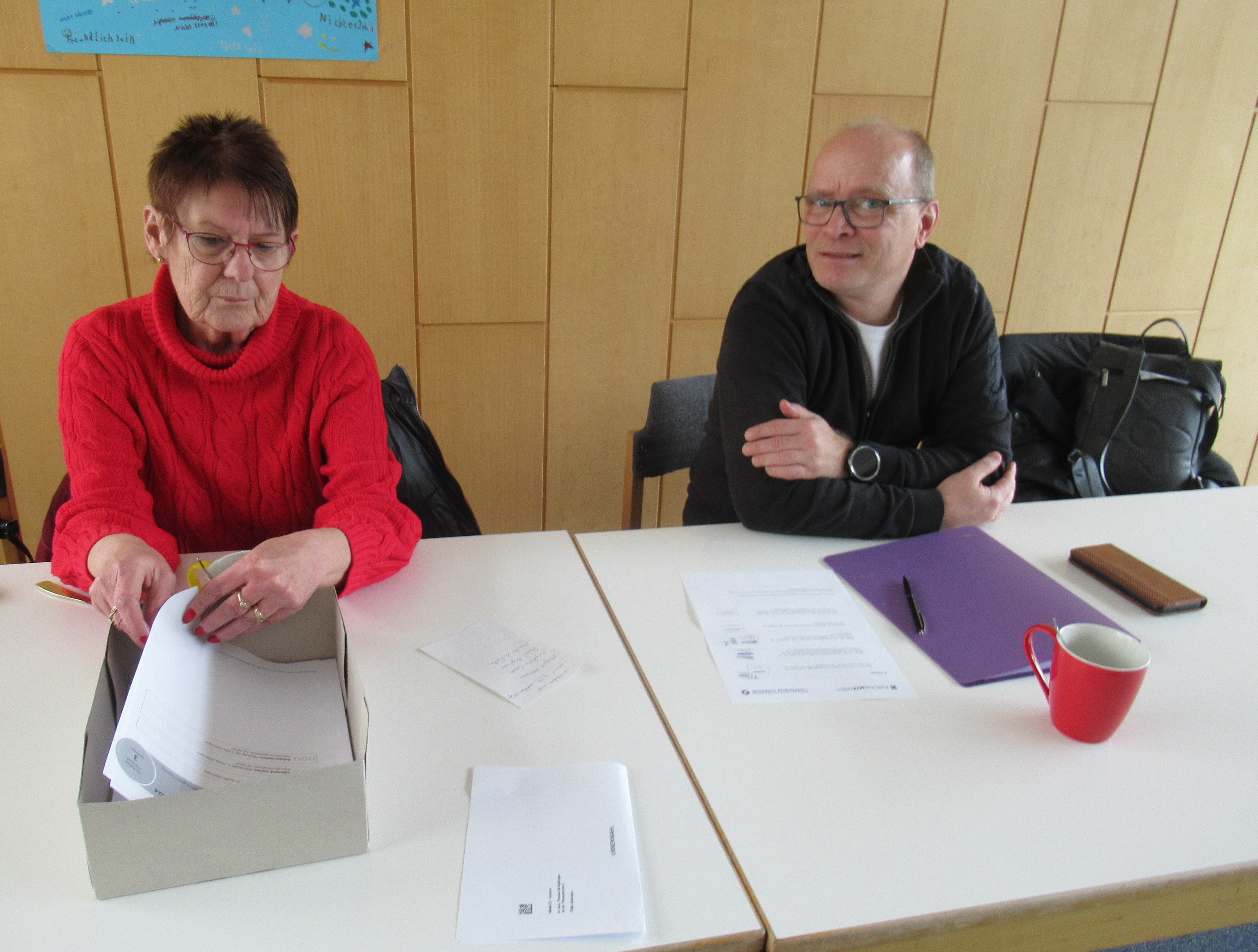 Danke an alle Wählenden für die gute Wahlbeteiligung von knapp 20 Prozent!